Instructional Methods
CITE315 – Special Teaching Methods I
Direct Instruction Method
Also called explicit instruction
Widely applicable strategy  that can be used to teach both concepts and skills
Uses teacher explanation and modeling combined with student practice and feedback
Teacher Role
Specifies learning objectives
procedural skills; automaticity; transfer
Explains and illustrates content
Models skills
Student Role
Active in responding to teacher questions
Analyzing examples
Practicing skills to mastery
Direct Instruction Defined
DI is academically focused, teacher-directed instruction that uses sequenced and structured materials
Goals are clear to students
Coverage of content is extensive
Performance of students is monitored
Feedback is immediate
Characteristics of Direct Instruction
Reviewing the previous day’s work
Presenting new material in clear and logical steps
Providing guided practice
Giving feedback with correctives
Providing independent practice
Reviewing to consolidate learning
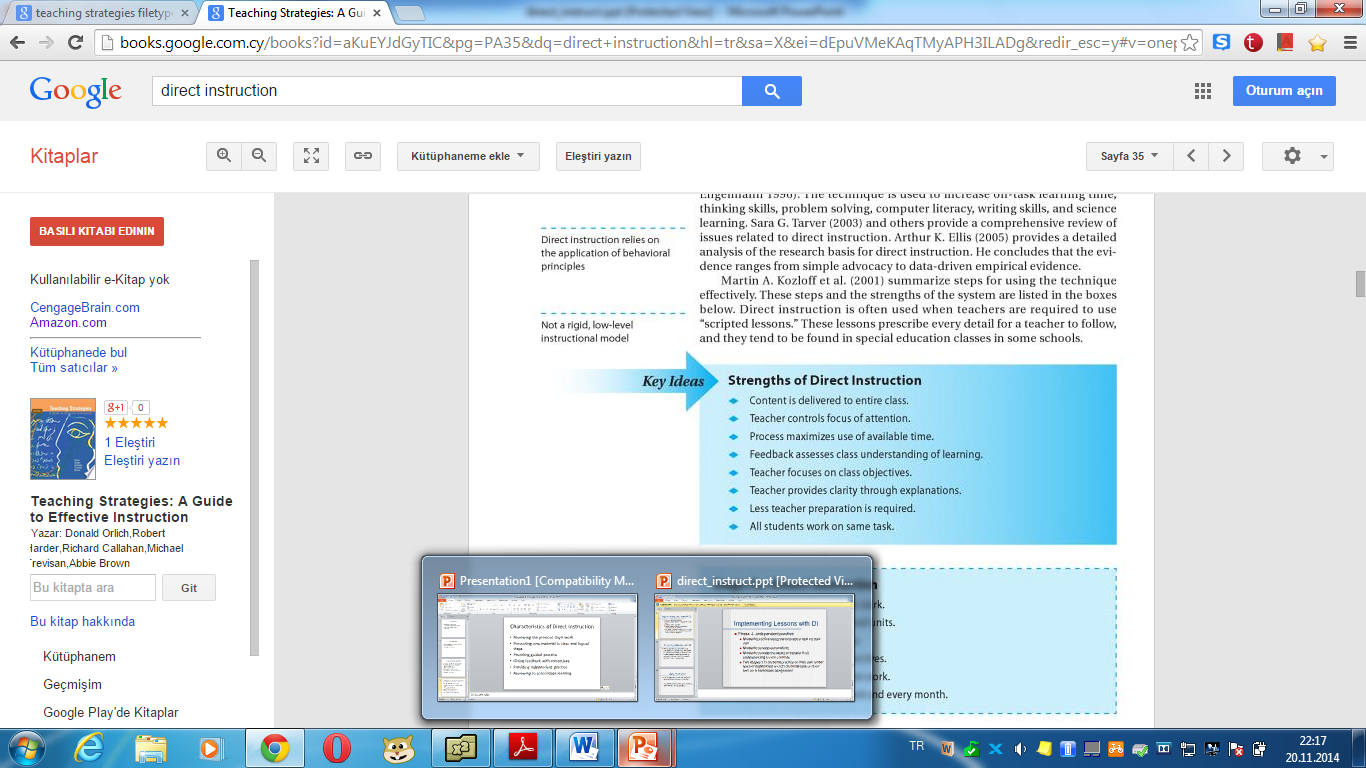 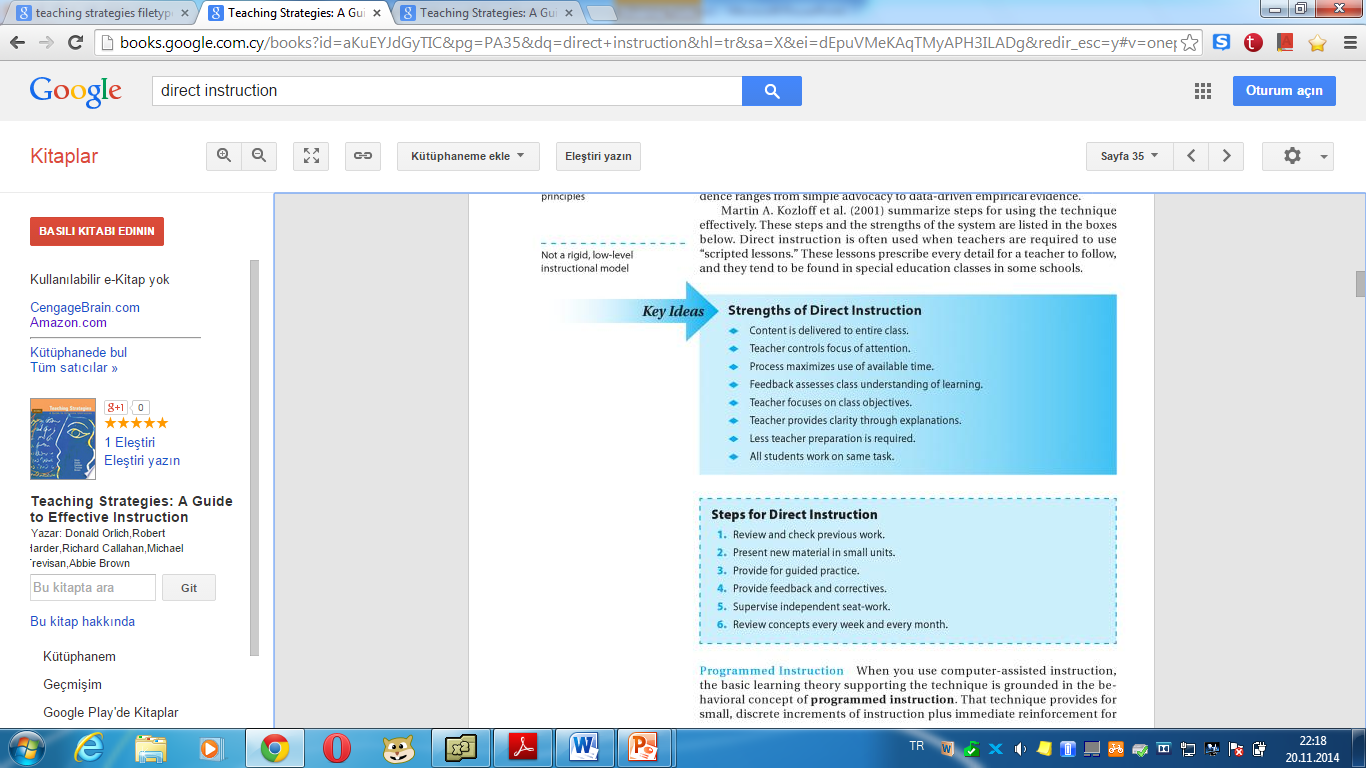 Demonstration Method
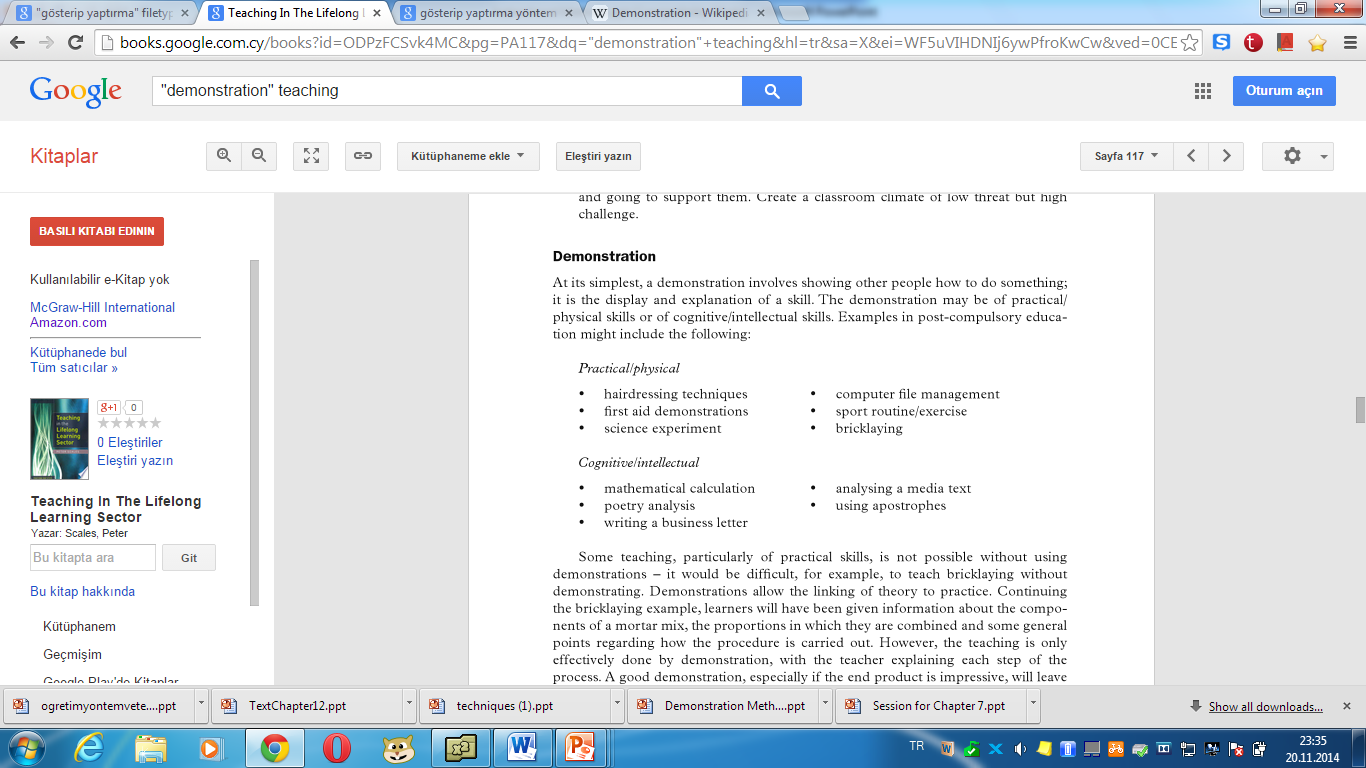 Focus, Structure and Principles
Demonstration Strategy focus to achieve psychomotor and cognitive objectives. If we talk about its structure, it is given in three successive steps:
Focus, Structure and Principles
Introduction: In this step objectives of the lesson are stated. The teacher may be called demonstrator. He demonstrates the activity before the student that is to be developed.
Focus, Structure and Principles
Development. Students try to initiate the demonstrated activity. If there is any query the teacher tries to satisfy them by further demonstration and illustrations.
Focus, Structure and Principles
Integration. At this step, the teacher integrates all the activities and then these activities are rehearsed revised and evaluated.
Principles
This teaching strategy is based on the following principles
Learning by doing maxim is followed
Skills can be developed by limitation
The perception helps in imitation
Advantages of Demonstration Method
It helps in involving various sense to make learning permanent

Though, teacher behavior is autocratic, he invites the cooperation of pupils in teaching learning process
Advantages of Demonstration Method
It develops interest in the learners and motivates them for their active participation

It helps in achieving psychomotor objectives
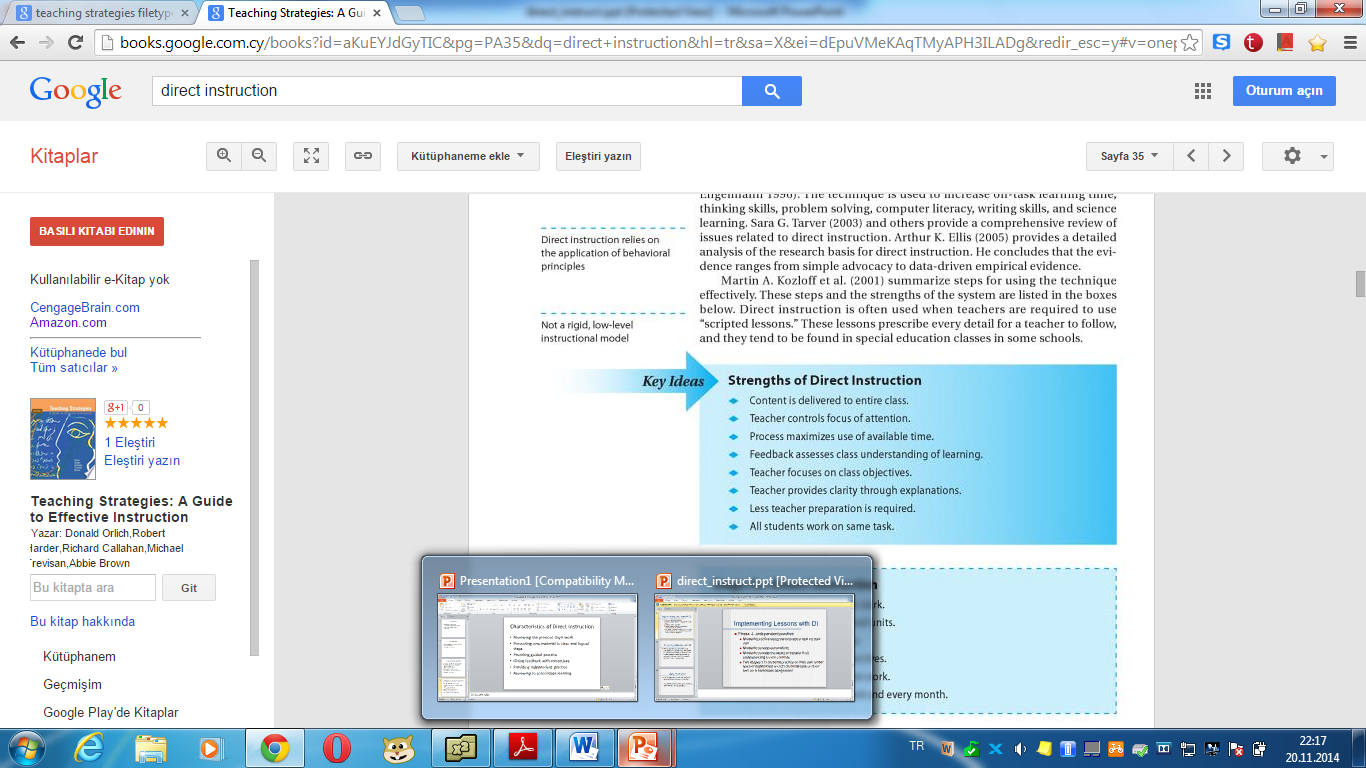 Disadvantages of Demonstration Method
It can be used only for skills subjects

Only the attention of the learners is invited towards the activity demonstrated. They are not free to discuss about it
Disadvantages of Demonstration Method
Due to poor economic conditions of the government schools, there is scarcity of audio-visual aids and equipment and the teachers are not so creative to produce handmade models for demonstration
Disadvantages of Demonstration Method
There is a general lack of sincerity and diligence among teachers who wish to complete the syllabus or syllabi at the earliest without putting sincere efforts
Question-Answer Method (Socratic Method)
Question answer teaching strategy is an old strategy also known as “Socratic Method of teaching”. 
It was developed by the famous philosopher Socrates. According to Parke, “the question is the key to all educative activity above the habit-skill level.
Question-Answer Method (Socratic Method)
This strategy is focused on to achieve the cognitive objectives and bringing knowledge to the conscious level. It has the following principle:
Theory of unfoldment, all knowledge is within the child, teacher cannot teach any ting from outside
The knowledge can be emitted by linking the questions with his answers
Steps of Question-Answer Method
To prepare questions and arrange them in a logical sequence
To present the questions in such a way that curiosity arises among the learners
To ask new questions by linking with the learners response
Advantages of Question-Answer Method
While asking questions, the teacher keeps in mind the abilities, needs and interest of the learner.
It involves the learners’ participation towards the subject matter and in teaching acts.
It helps in achieving cognitive objectives and bringing knowledge at conscious level.
Classroom verbal interaction is encouraged
It is a useful strategy at all the levels of education
Disadvantages of Question-Answer Method
It is difficult to prepare good questions, and arrange them logically.
The whole content-matter cannot be taught by this strategy
The teacher wants the structured answers from the learners. There is no freedom for imaginative answers.
Suggestions
Instead of using it independently, this teaching strategy should be supplemented by lecture and demonstration method of teaching.
The teacher should be skilled in framing proper questions and language of the questions should be clear and unambiguous.
The teacher should distribute the questions to the whole class evenly.
Case-Study Teaching Method
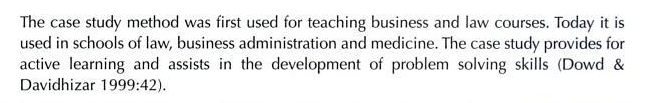 Case-Study Teaching Method
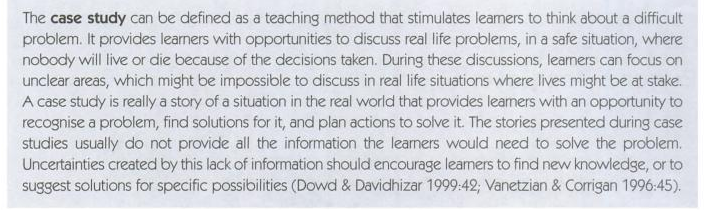 Case Study Teaching Method
The Case Study Method is based on focused stories rooted in reality providing contextual information such as background, characters, setting, and enough specific details to provide some guidance.
Case Study Teaching Method
Cases can be used to illustrate, remediation, and practice critical thinking, teamwork, research, and communication skills.
Case Study Teaching Method
Classroom applications of the case study method include:
Socratic cross-examination
directed discussion
symposia or debates
public hearings or trials
research teams
term papers
dialogue paper
Categories of Case Studies
Open or Closed: Open cases are left to one’s interpretation and may have multiple correct or valid answers depending on the rationale and facts presented in the case analysis. Closed cases have specific, correct answers or processes that must be followed in order to arrive at the correct analysis.
Categories of Case Studies
Analysis or Dilemma: Analysis Cases (Issues Cases) are a general account of “what happened”. Dilemma Cases (Decision Cases) require students to make a decision or take action given certain information.
Case Study Analysis Procedure
There is four basic stages students follow in analyzing a case study.
Observe the facts and issues that are present without interpretation (“what do we know”).
Develop hypotheses/questions, formulate predictions, and provide explanations or justifications based on the known information (“what do we need to know”).
Case Study Analysis Procedure
There is four basic stages students follow in analyzing a case study.
Collect and explore relevant data to answer open questions, reinforce/refute hypotheses, and formulate new hypotheses and questions.
Communicate findings including citations and documentation.
How to Write a Case Study
Identify a course and list the teachable principles, objectives, topics, and issues (often times, a difficult or complex concept students just don’t “get”)
List any relevant controversies and subtopics that further describe your topics
How to Write a Case Study
Identify stakeholders or those effected by the issue (from that list, consider choosing one central character on which to base the case study)
Identify teaching methods that might be used (team project, dialogue paper, debate, etc.) as well as the most appropriate assessment method (peer or team assessments, participation grade, etc.)
How to Write a Case Study
Decide what materials and resources will be provided to students
Identify and describe the deliverables students will produce (paper, presentation, etc.)
How to Write a Case Study
Select the category of case study (open or closed/analysis or dilemma) that best fits your topic, scenario, instructional objectives, teaching method, and assessment strategy. Write your case study and include teaching notes outlining the critical elements identified above
Teach the case and subsequently, make any necessary revisions
Collaborative Learning
Collaborative learning is an educational approach to teaching and learning that involves groups of students working together to solve a problem, complete a task, or create a product.
Collaborative Learning
According to Gerlach, "Collaborative learning is based on the idea that learning is a naturally social act in which the participants talk among themselves (Gerlach, 1994). It is through the talk that learning occurs."
Collaborative Learning Assumptions
Learning is an active process
Learning requires a challange (process information rathen than memorize)
Learners benefit from different opinions
Learners succeed in a social environment
Learners had to present and defend their ideas.
Collaborative Learning Strategies
Think-pair share
Instructor asks a question to pair of students. Question should be difficult (analysis, evaluation, synthesis).
Students discuss the question with their partner.
Students responses are shared with whole class members.
Collaborative Learning Strategies
Three-step interview
One student interview with the other
Second student interview with the first one (role switching)
Information is discussed within group members or whole class.
Collaborative Learning Strategies
Simple jigsaw
An assignment is divided into four parts.
Each part is assigned to a student, so student becomes expert on his/her part.
Student then work together and discuss the assignment as a whole.
Each student teach his/her part to others.
At the end, all parts are brought together to have whole single assignment.
Collaborative Learning Strategies
Roundtable
Instructor asks questions and give students time for finding answers.
Each group is provided with paper and pen
Each student writes his/her response on a paper.
When times up, students start to discuss their answers and come up with one solution or multiple solutions.
What comes to your mind about online collaborative learning strategies?
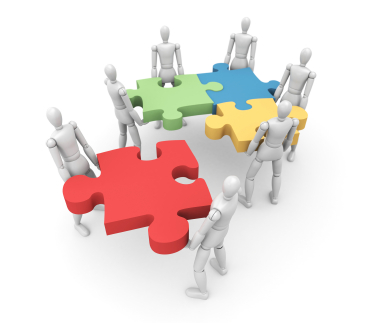 References
http://books.google.com.cy/books?id=aKuEYJdGyTIC&printsec=frontcover&hl=tr
http://www.pearsoncustom.com/ufl_ctsm/ppts/direct_instruct.ppt
http://books.google.com.cy/books?id=ODPzFCSvk4MC&printsec=frontcover&hl=tr
http://www.studylecturenotes.com/curriculum-instructions/demonstration-method-of-teaching-meaning-advantages-disadvantages
http://www.studylecturenotes.com/curriculum-instructions/question-answer-method-of-teaching-%7C-socratic-method-of-teaching
References
http://books.google.com.cy/books?id=1EMkKnIbO4YC&printsec=frontcover&hl=tr
http://elearning.missouri.edu/teaching-with-the-case-study-method/
http://www.wcer.wisc.edu/archive/cl1/CL/moreinfo/MI2A.htm
http://www.gdrc.org/kmgmt/c-learn/strategies.html
http://onlinelearningtips.com/wp-content/uploads/2013/09/collaborative-learning-online-ed.jpg